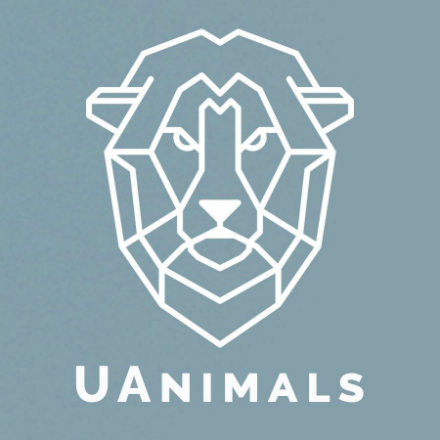 Ми – за цирк без тварин
Роботу виконали
студентки Гірничо-електромеханічного коледжу групи ЕП 16 1/9
Демиденко Анастасія та Грідіна Аліна
Керівник: Запорожець О.С.
Знущання над тваринами суперечить гідності самої людини
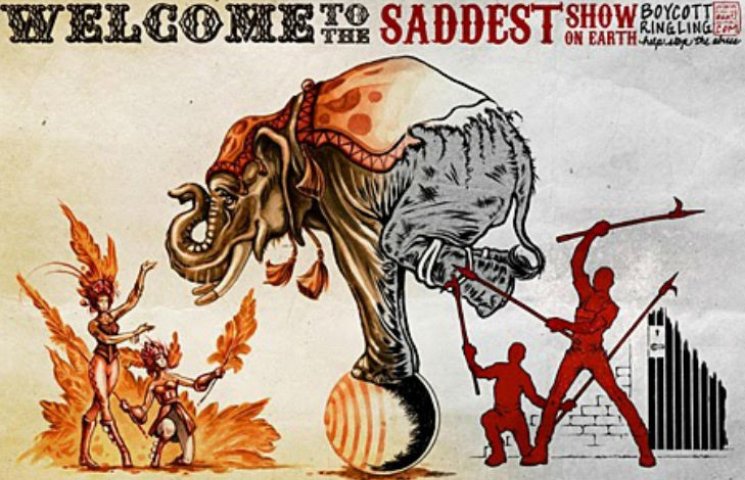 Чи для цього вони прийшли у цей світ?
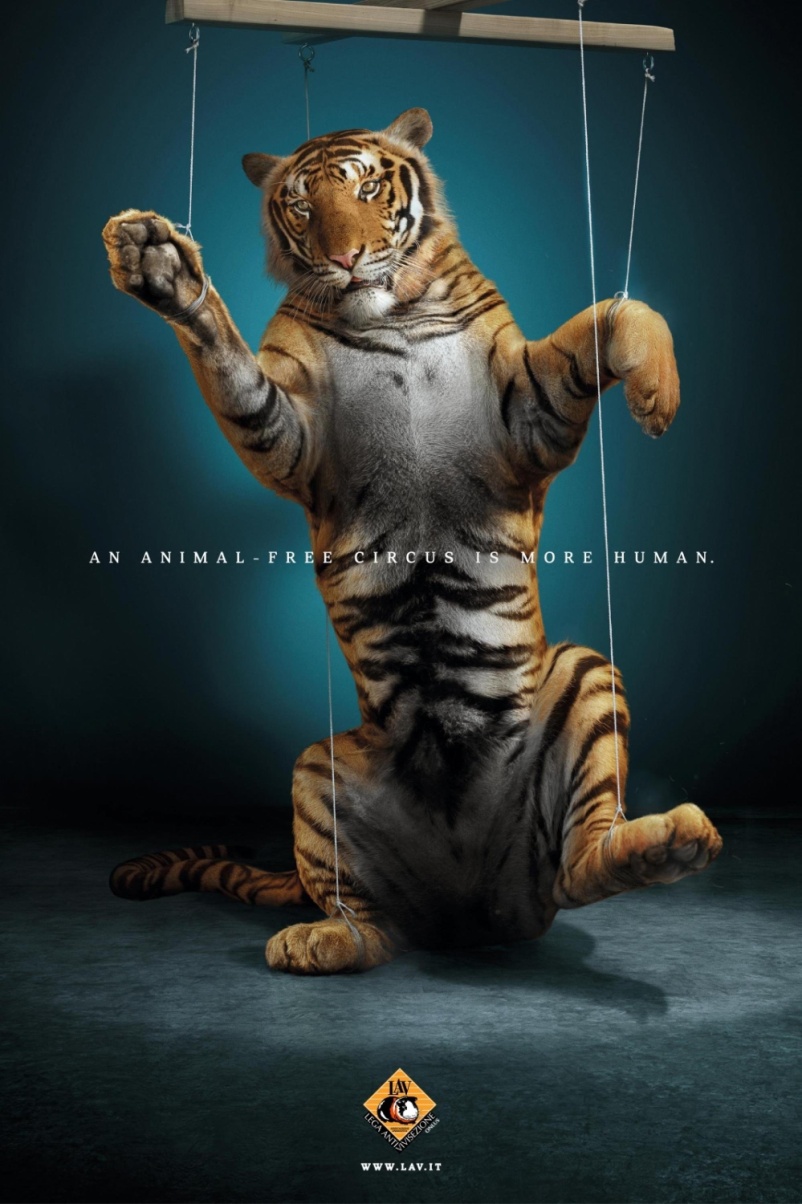 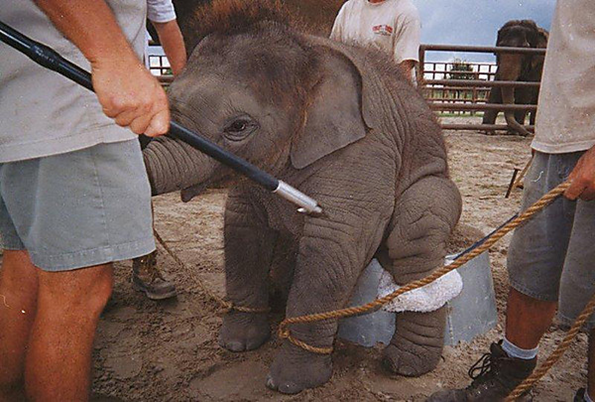 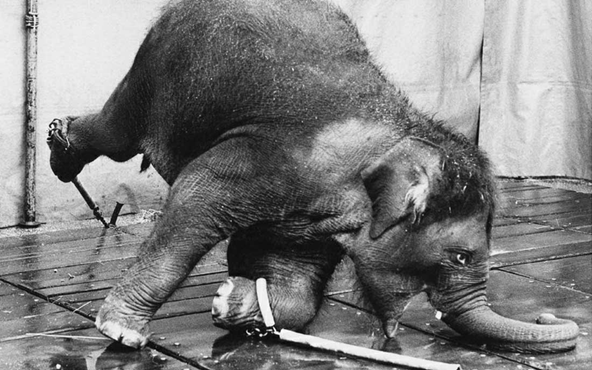 ЗАКОН УКРАЇНИ
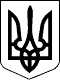 Про внесення змін до деяких законодавчих актів України щодо запровадження гуманного ставлення до тварин
Стаття 299. Жорстоке поводження з тваринами
Жорстоке поводження з тваринами, що відносяться до хребетних, у тому числі безпритульними тваринами, що вчинене умисно та ПРИЗВЕЛО до каліцтва чи загибелі тварини, а також нацьковування тварин одна на одну чи інших тварин, вчинене з хуліганських чи корисливих мотивів, публічні заклики до вчинення діянь, які мають ознаки жорстокого поводження з тваринами, а також поширення матеріалів із закликами до вчинення таких дій -
караються арештом на строк до шести місяців або обмеженням волі на строк до трьох років.
Тісні клітки призводять до 
психічних розладів тварин
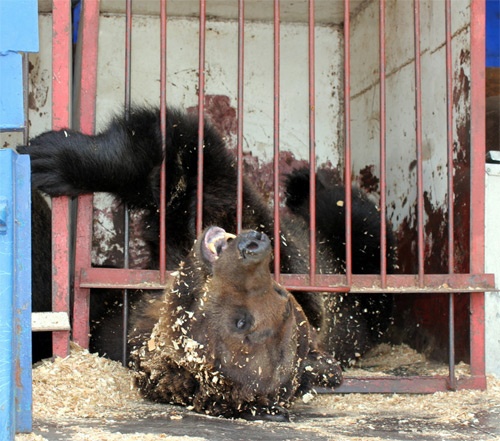 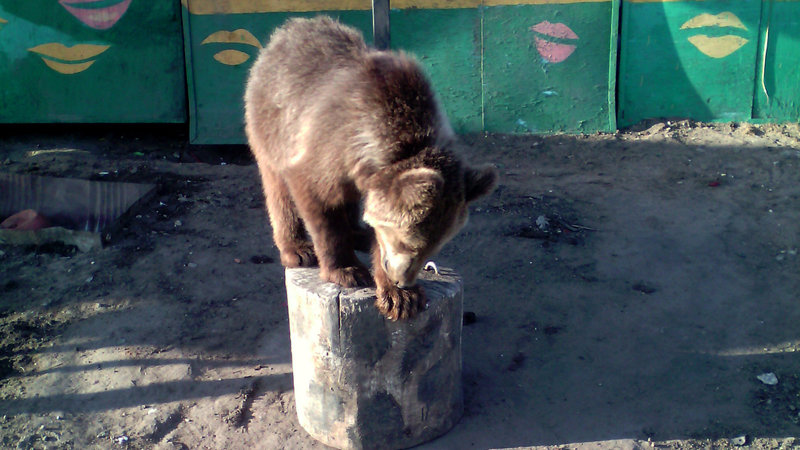 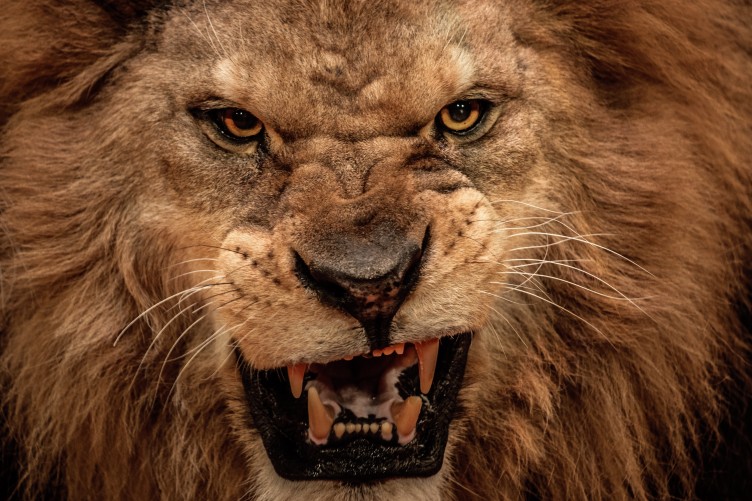 Зоозахисна організація UAnimals
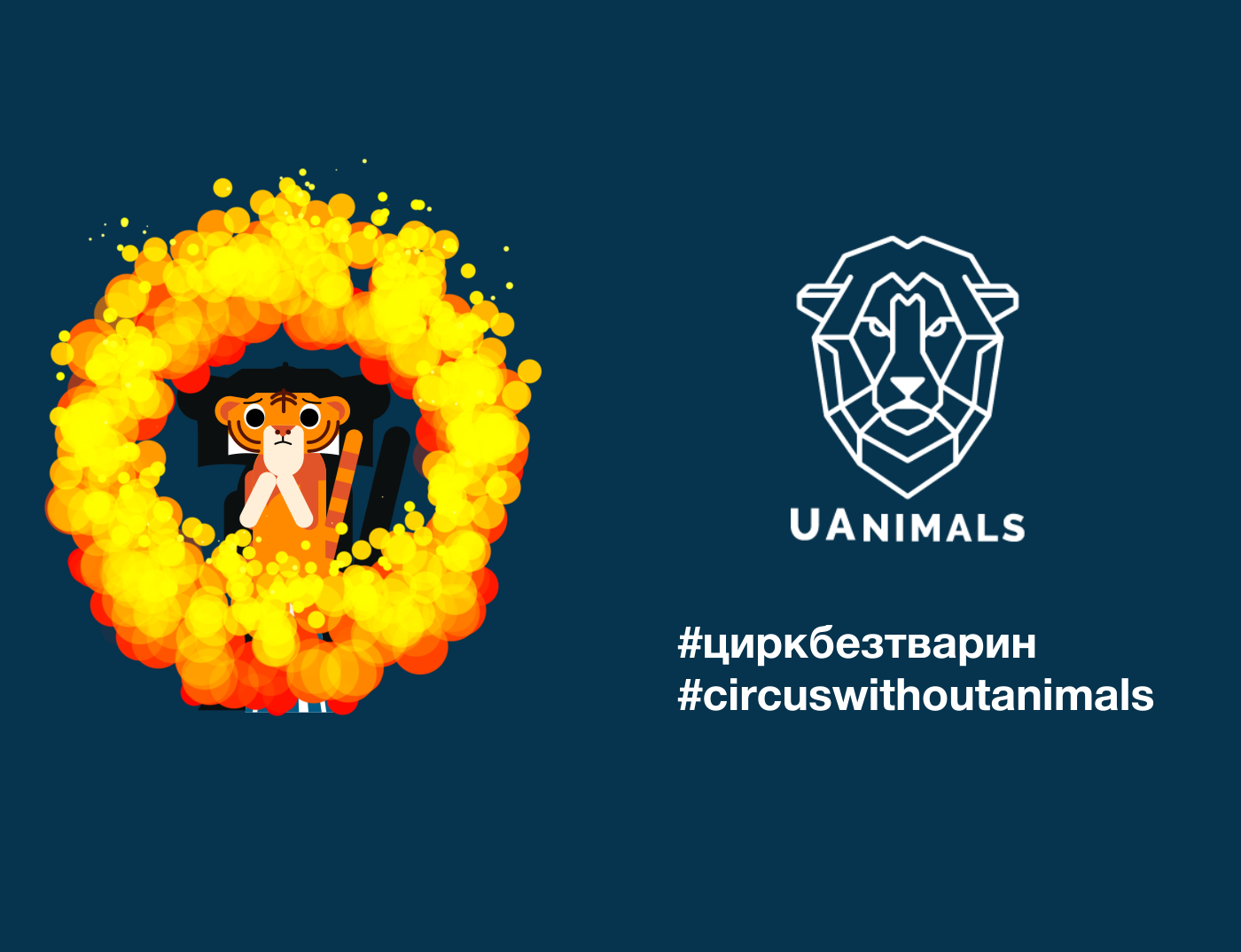 Мітинг захисників тварин
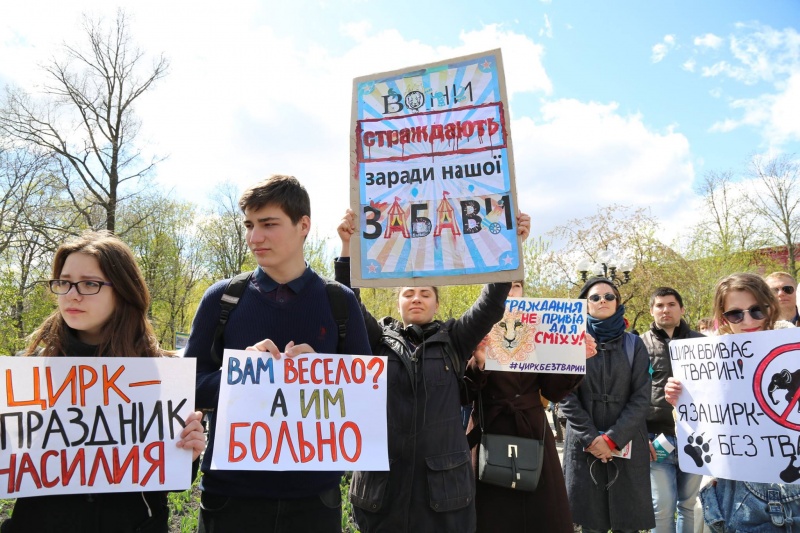 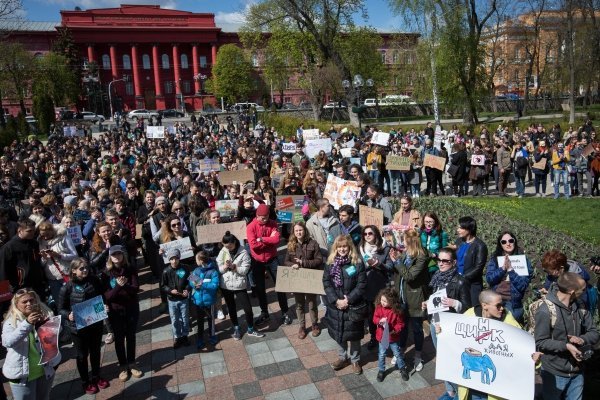 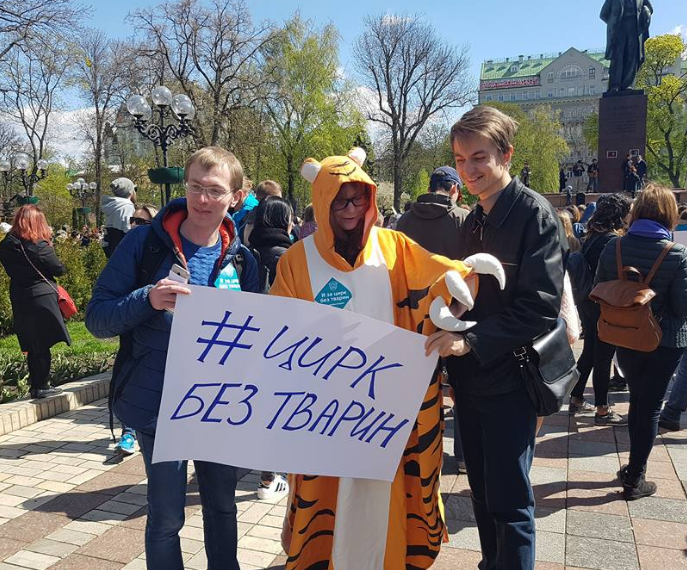 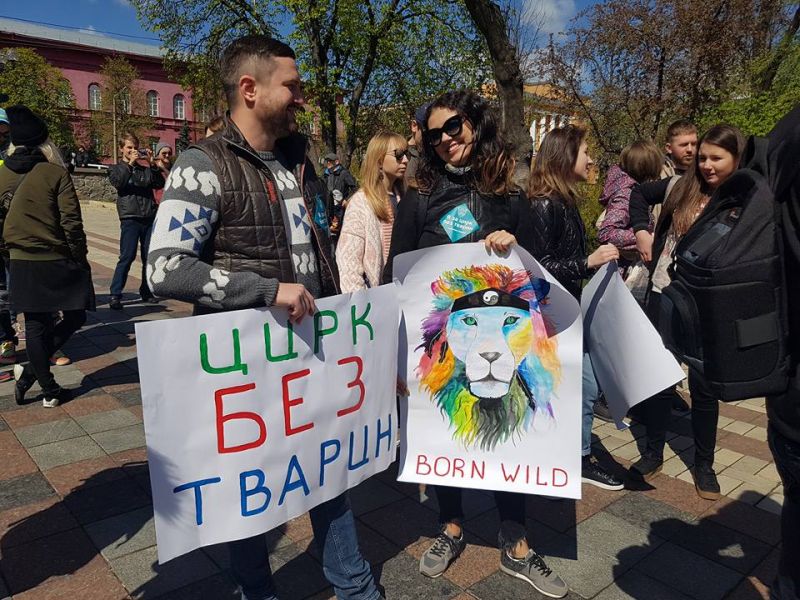 Причини, щоб заборонити тварин в цирку
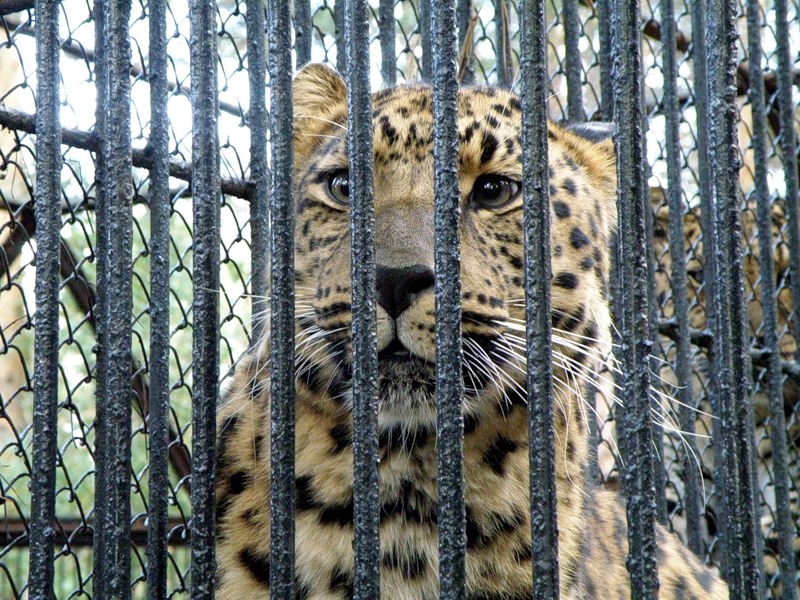 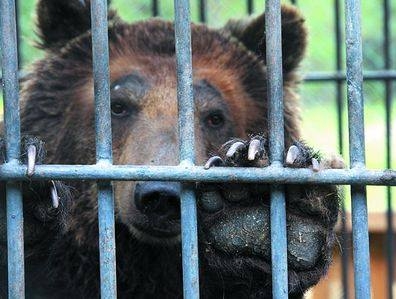 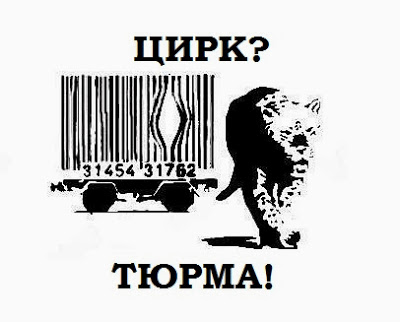 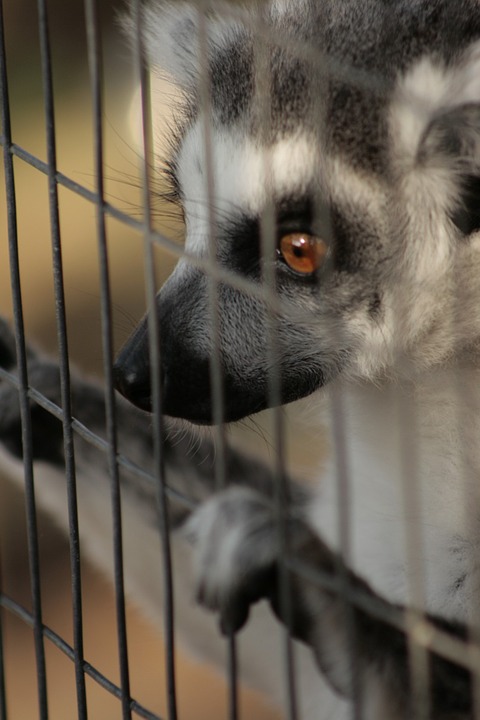 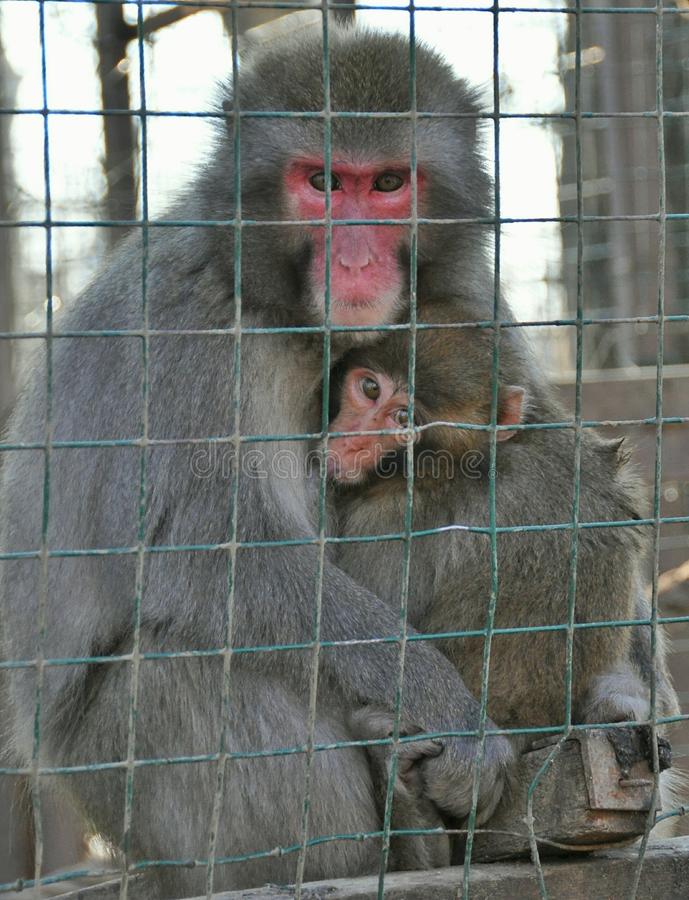 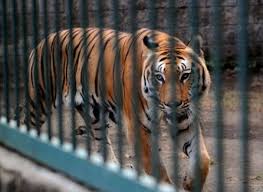 Мені боляче! Зупиніться!
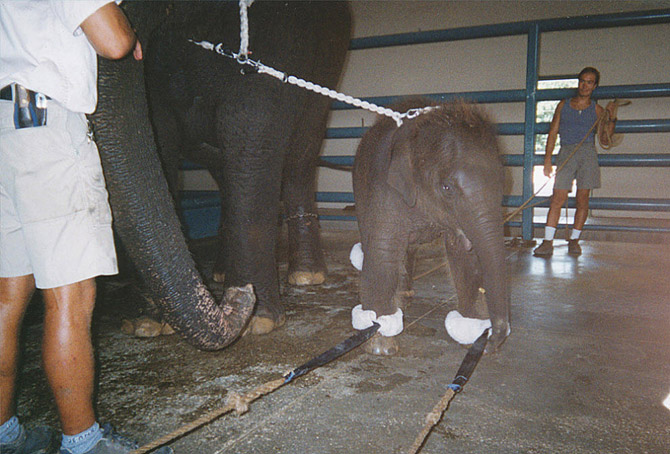 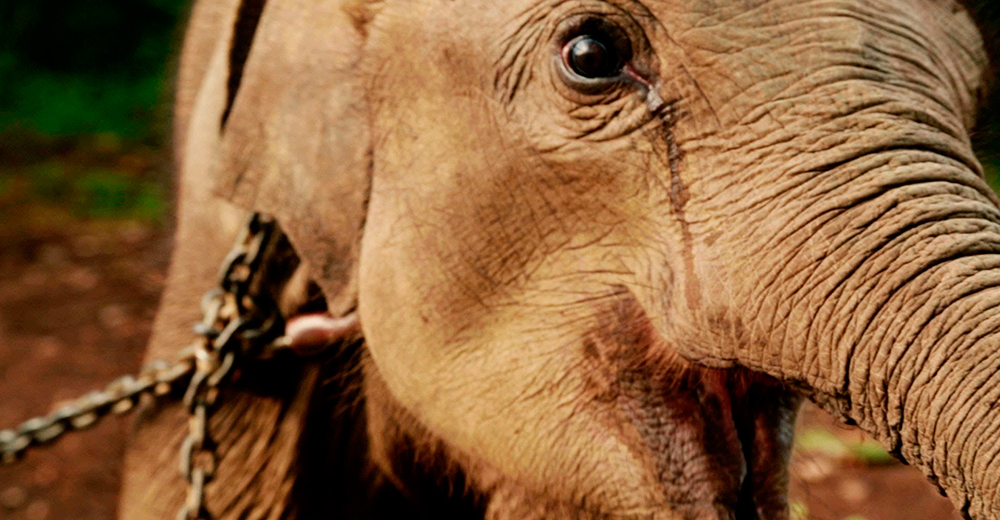 Ну що? ЗРУЧНО?
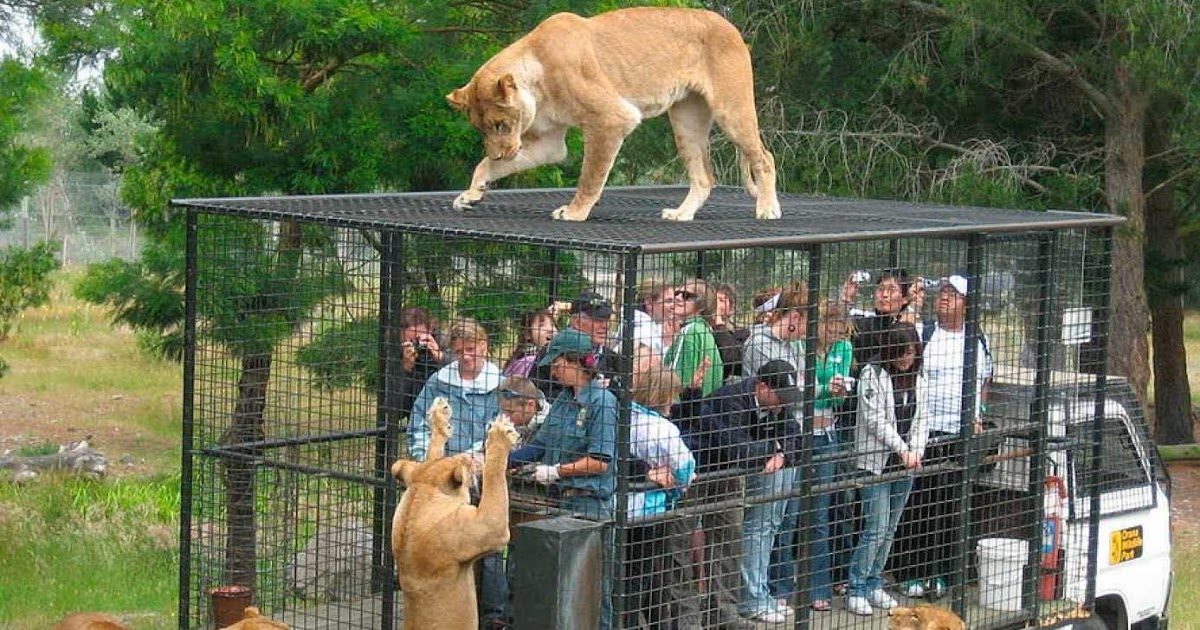 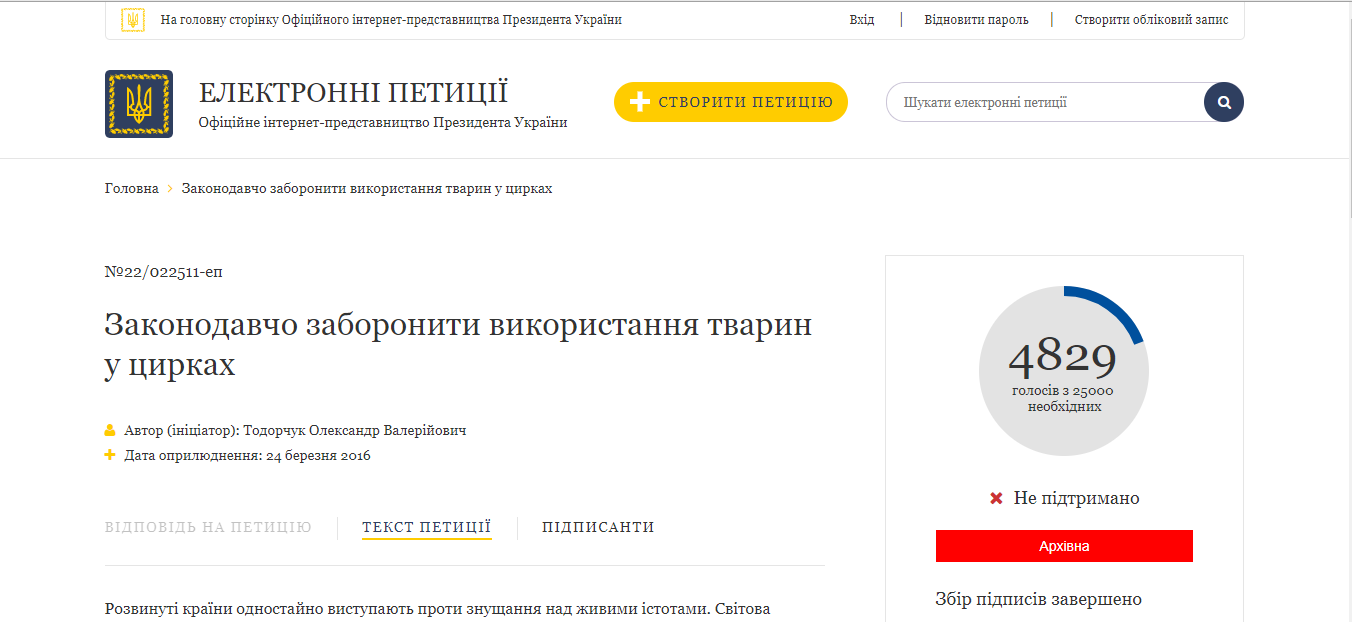 Канадський Cirque du Soleil
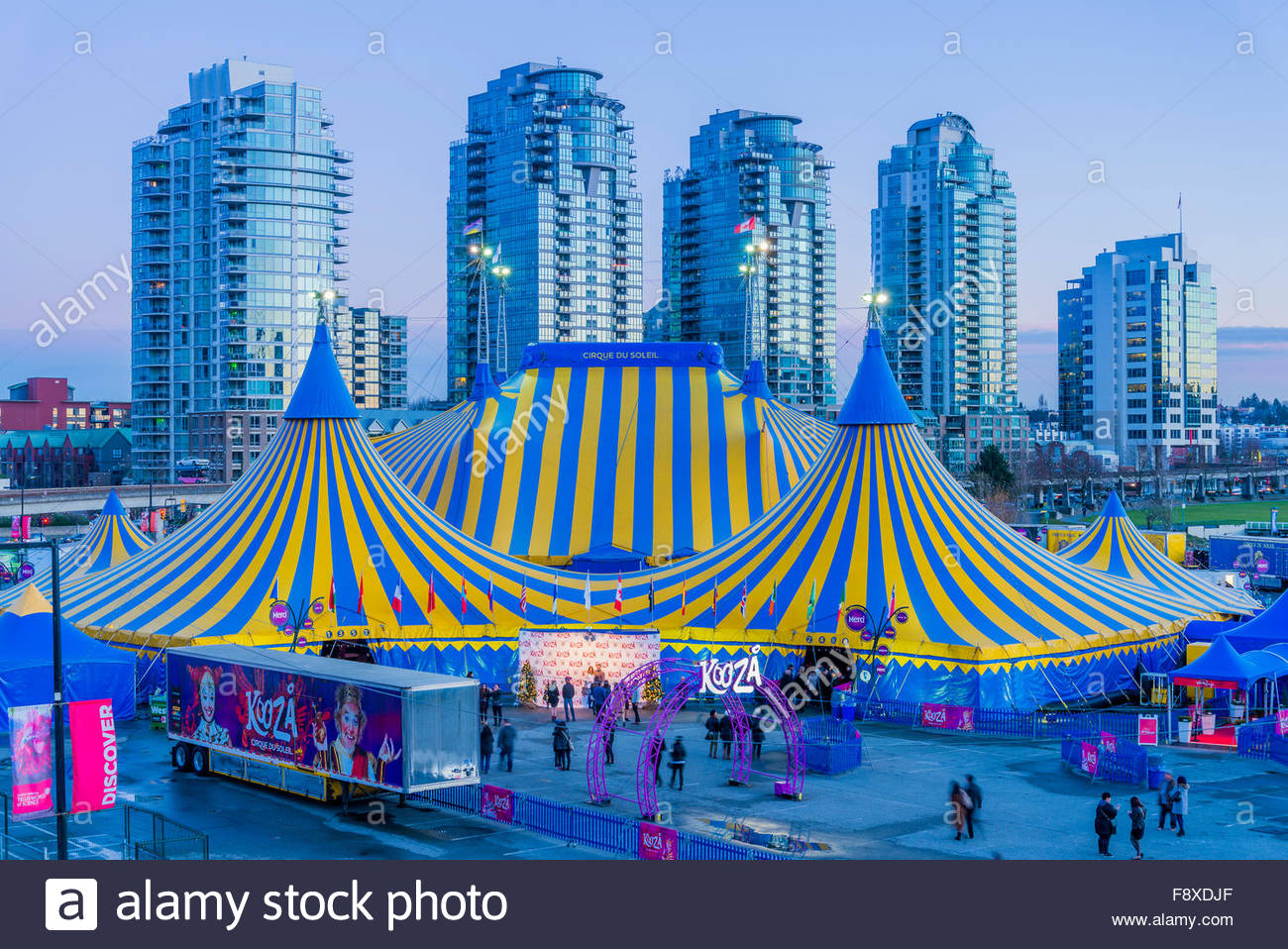 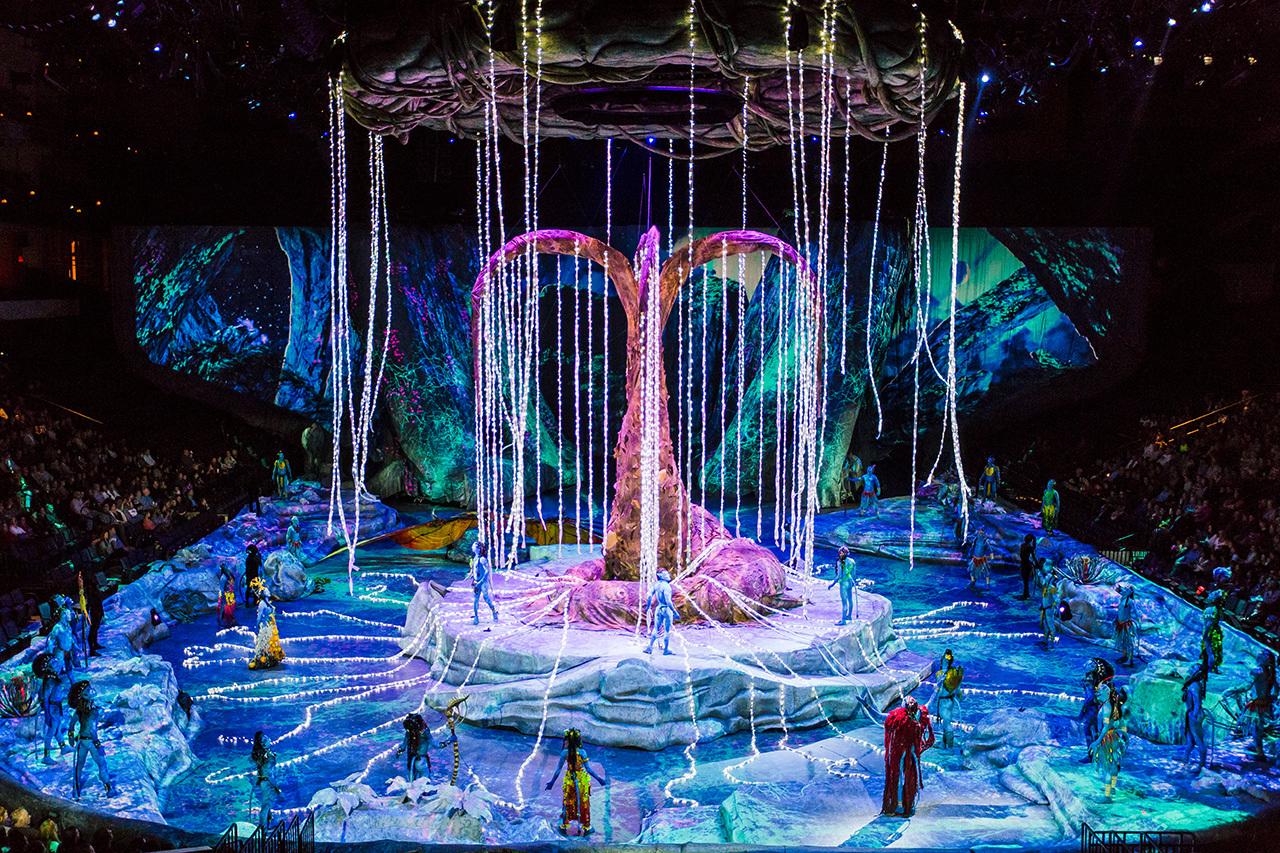 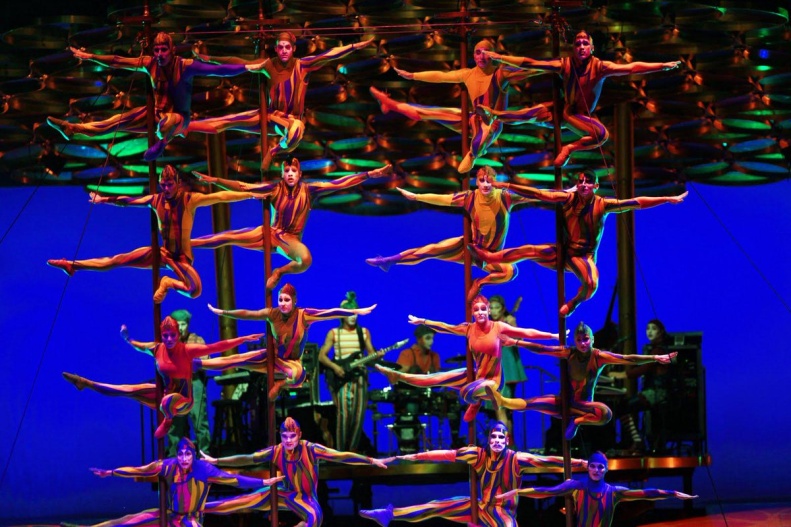 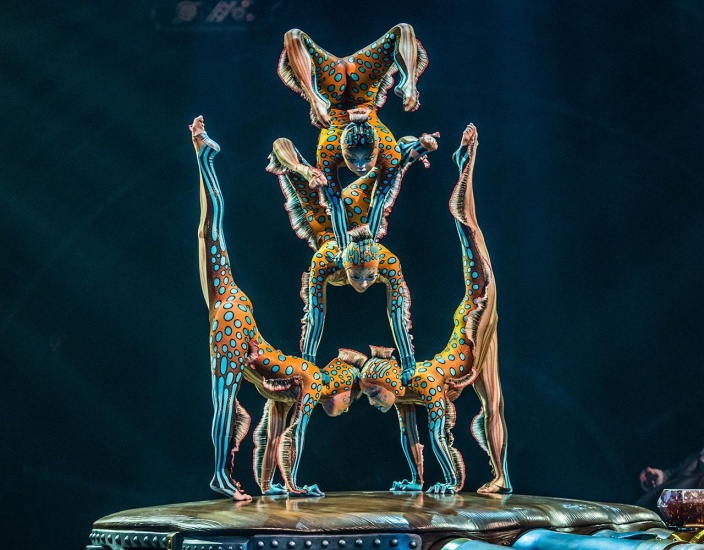 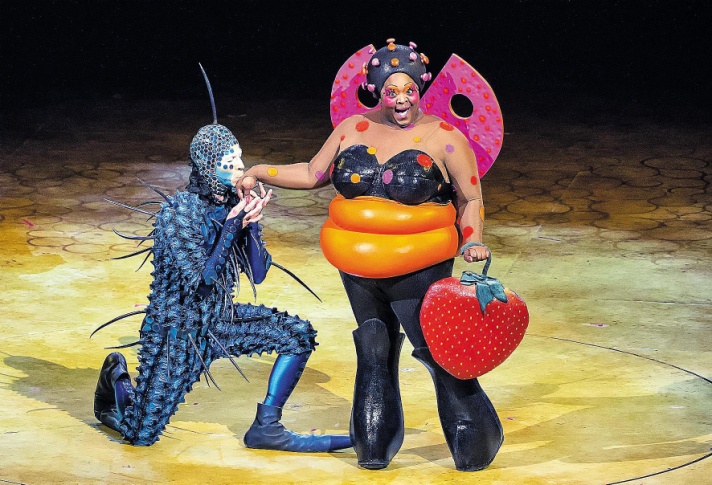 Дякуємо 
за увагу